ИНФОРМАЦИОННЫЕ МАТЕРИАЛЫ ПО СИЛЬНОМУ МОРОЗУ
НА ТЕРРИТОРИИ СВЕРДЛОВСКОЙ ОБЛАСТИ
(РИСК НАРУШЕНИЯ ЭЛЕКТРОСНАБЖЕНИЯ НА 06-10.12.2023)
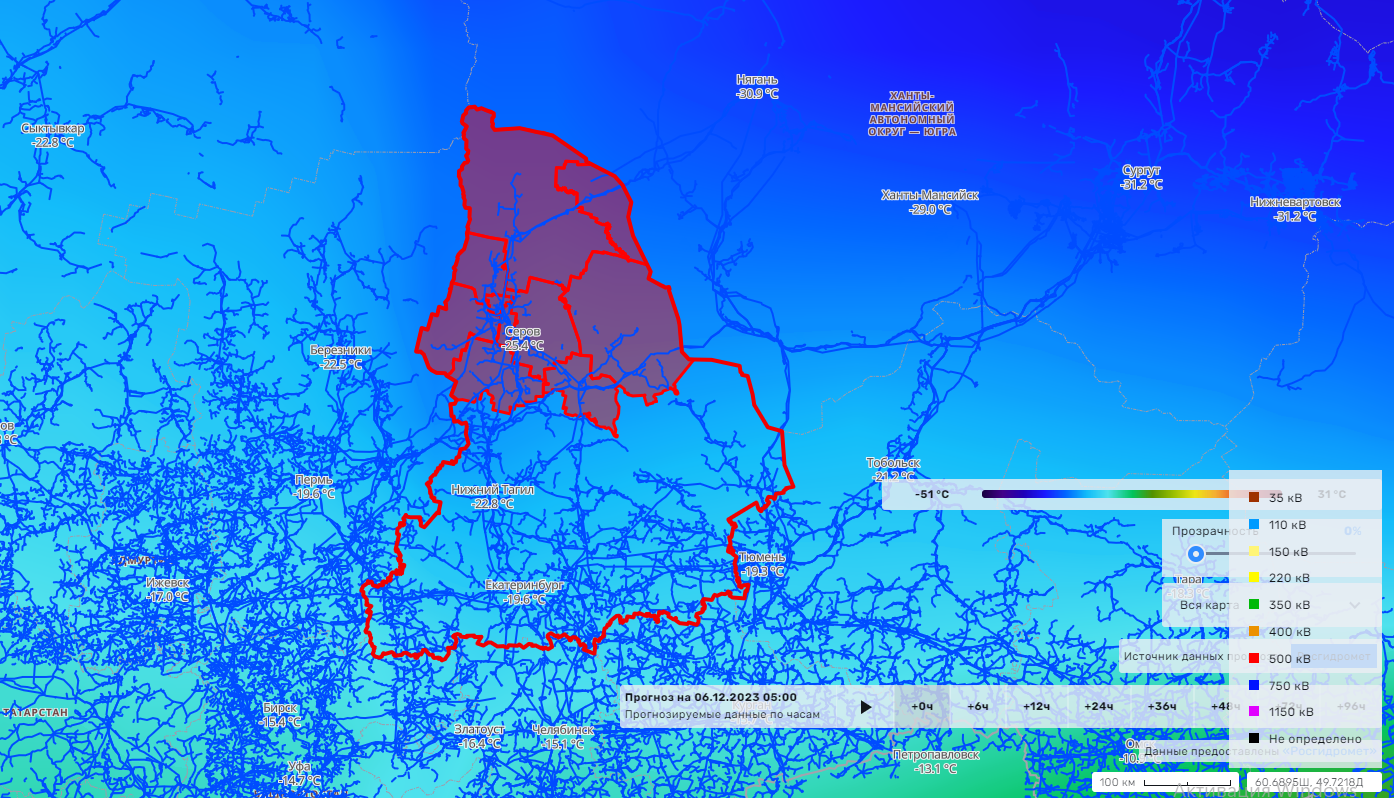 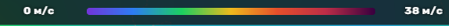 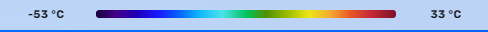 температура воздуха, градусы (С)
Условные обозначения
- линии электропередач
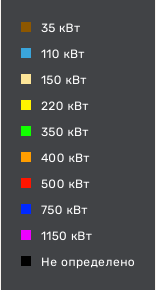 - количество осадков (УГМС), мм
20
- порывы ветра (УГМС), м/с
15
- кол-во домов /населения
- прогноз нарушения ЛЭП (УГМС)
19/330
- износ электроэнергетических систем
- протяженность ЛЭП/ТП (шт.)
321/20
60%
ГУ МЧС России по Свердловской области
АРМ №9 
05.12.2023
Исп. Бахметова Т.В.
Тел. 346-1279
- муниципальное образование
Город
Новолялинский ГО
Серовский ГО
ГО Карпинск
ГО Пелым
Североуральский ГО
Ивдельский ГО
Волчанский ГО
ГО Краснотурьинск
Гаринский ГО
Сосьвинский ГО
60%
60%
60%
60%
60%
60%
60%
60%
60%
60%
119/430
3959/260
390/59
66,3/10
626/117
158,358/59
137/41
317/174
261/55
329,48/75
5025/20480
1231/101589
3734/28435
495/3706
3970/38499
4339/20365
1286/8696
4585/60685
1971/3716
4314/13545
1
0,6
0,8
0,1
0,7
0,3
0,7
0,7
1
1
8
8
8
8
8
8
8
8
8
8
ИНФОРМАЦИОННЫЕ МАТЕРИАЛЫ ПО СИЛЬНОМУ МОРОЗУ
НА ТЕРРИТОРИИ ГО КРАСНОТУРЬИНСК СВЕРДЛОВСКОЙ ОБЛАСТИ
(РИСК НАРУШЕНИЯ ЭЛЕКТРОСНАБЖЕНИЯ НА 06-10.12.2023)
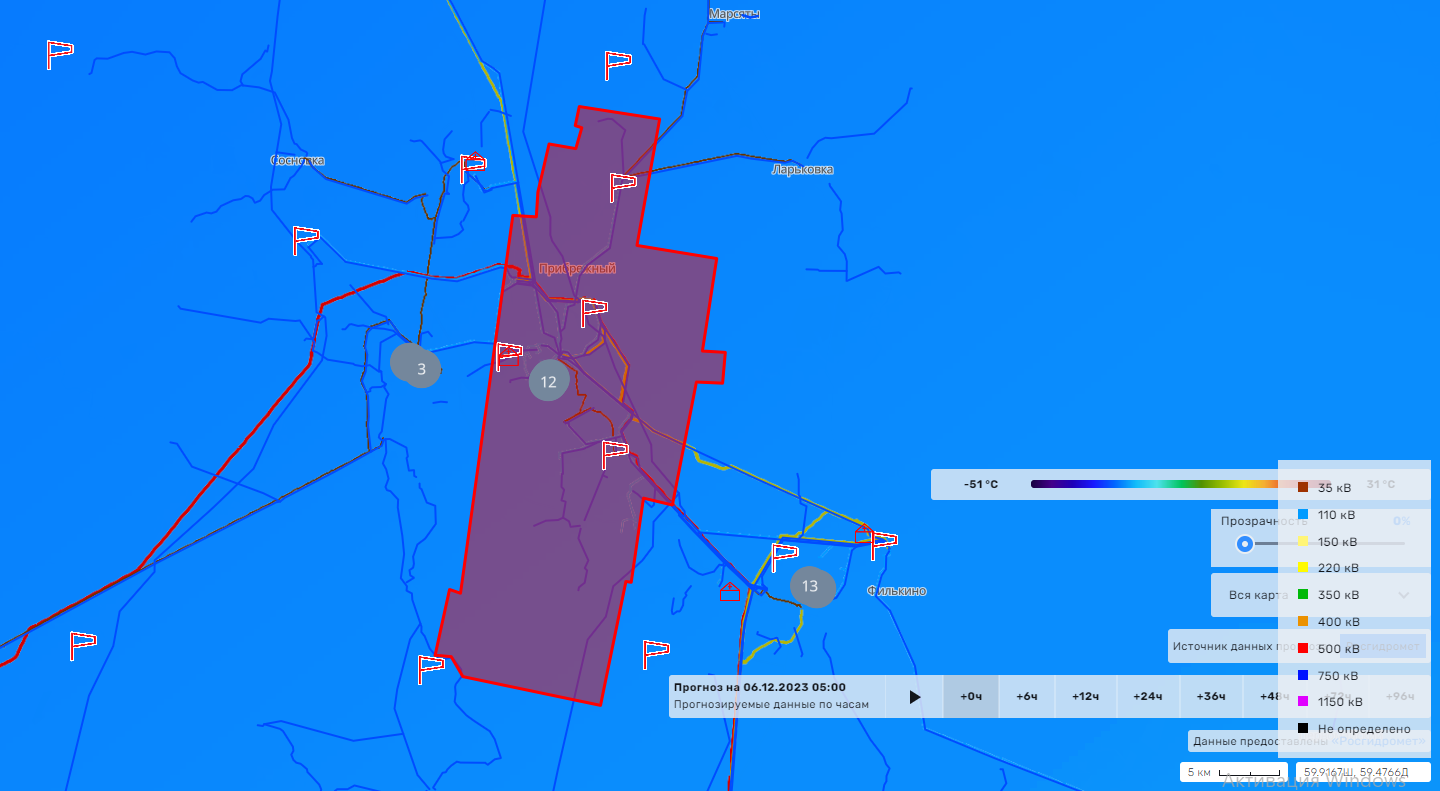 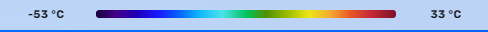 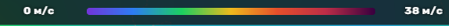 Условные обозначения
- ПСЧ
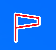 температура воздуха, градусы (С)
- количество подразделений ПСЧ
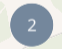 - линии электропередач
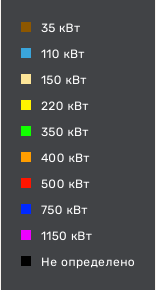 - количество осадков (УГМС), мм
20
15
- порывы ветра (УГМС), м/с
- кол-во домов /населения
19/330
- прогноз нарушения ЛЭП (УГМС)
- износ электроэнергетических систем
- протяженность ЛЭП/ТП (шт.)
321/20
60%
ГУ МЧС России по Свердловской области
АРМ №9 
05.12.2023
Исп. Бахметова Т.В.
Тел. 346-1279
- муниципальное образование
Город
ГО Краснотурьинск
60%
317/174
4585/60685
0,7
8
ИНФОРМАЦИОННЫЕ МАТЕРИАЛЫ ПО СИЛЬНОМУ МОРОЗУ
НА ТЕРРИТОРИИ ГО КАРПИНСК СВЕРДЛОВСКОЙ ОБЛАСТИ
(РИСК НАРУШЕНИЯ ЭЛЕКТРОСНАБЖЕНИЯ НА 06-10.12.2023)
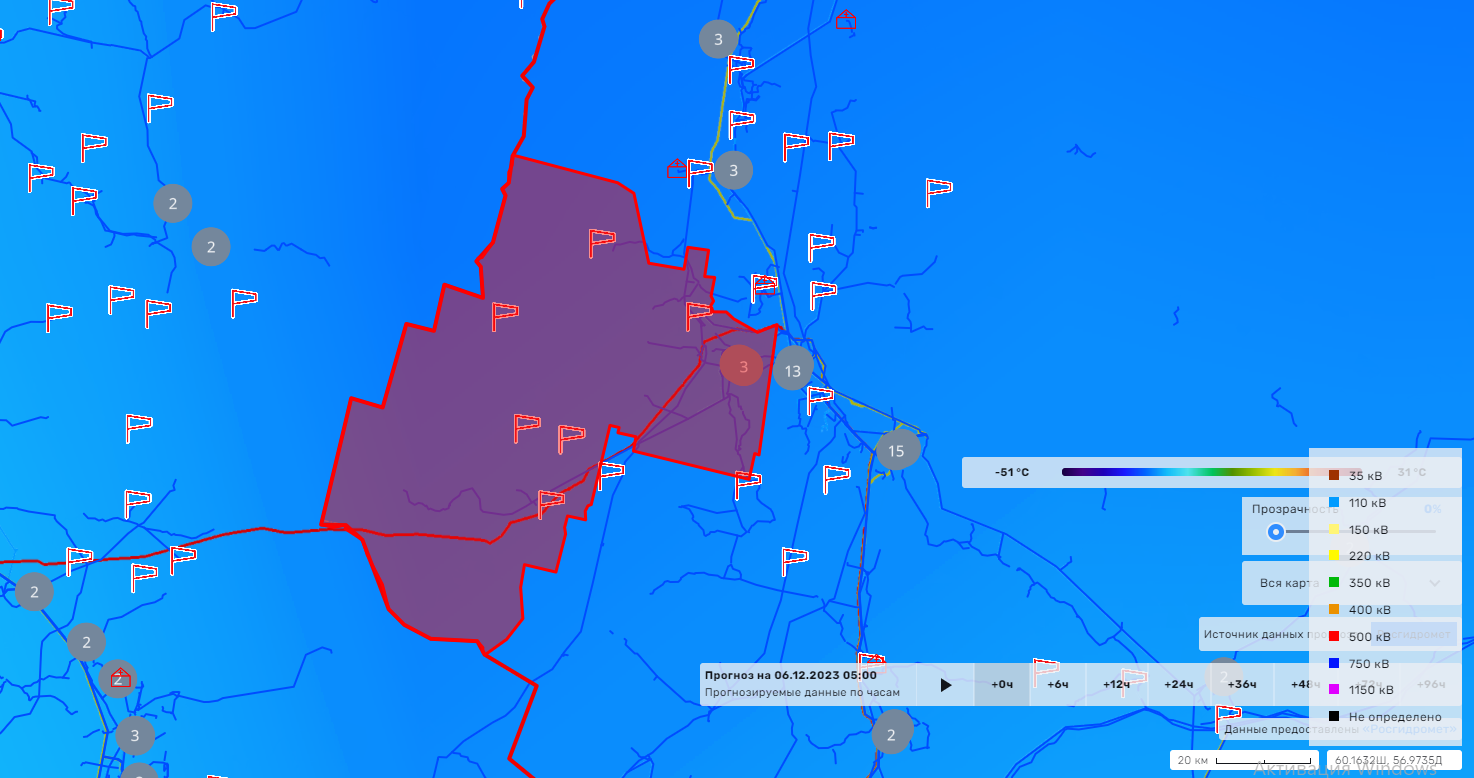 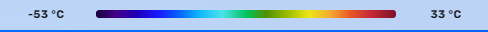 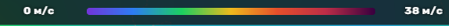 Условные обозначения
- ПСЧ
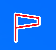 температура воздуха, градусы (С)
- количество подразделений ПСЧ
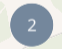 - линии электропередач
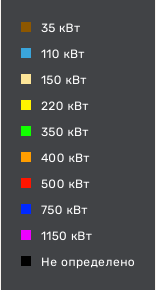 - количество осадков (УГМС), мм
20
15
- порывы ветра (УГМС), м/с
- кол-во домов /населения
19/330
- прогноз нарушения ЛЭП (УГМС)
- износ электроэнергетических систем
- протяженность ЛЭП/ТП (шт.)
321/20
60%
ГУ МЧС России по Свердловской области
АРМ №9 
05.12.2023
Исп. Бахметова Т.В.
Тел. 346-1279
- муниципальное образование
Город
ГО Карпинск
60%
390/59
3734/28435
0,8
8
ИНФОРМАЦИОННЫЕ МАТЕРИАЛЫ ПО СИЛЬНОМУ МОРОЗУ
НА ТЕРРИТОРИИ ГАРИНСКОГО ГО СВЕРДЛОВСКОЙ ОБЛАСТИ
(РИСК НАРУШЕНИЯ ЭЛЕКТРОСНАБЖЕНИЯ НА 06-10.12.2023)
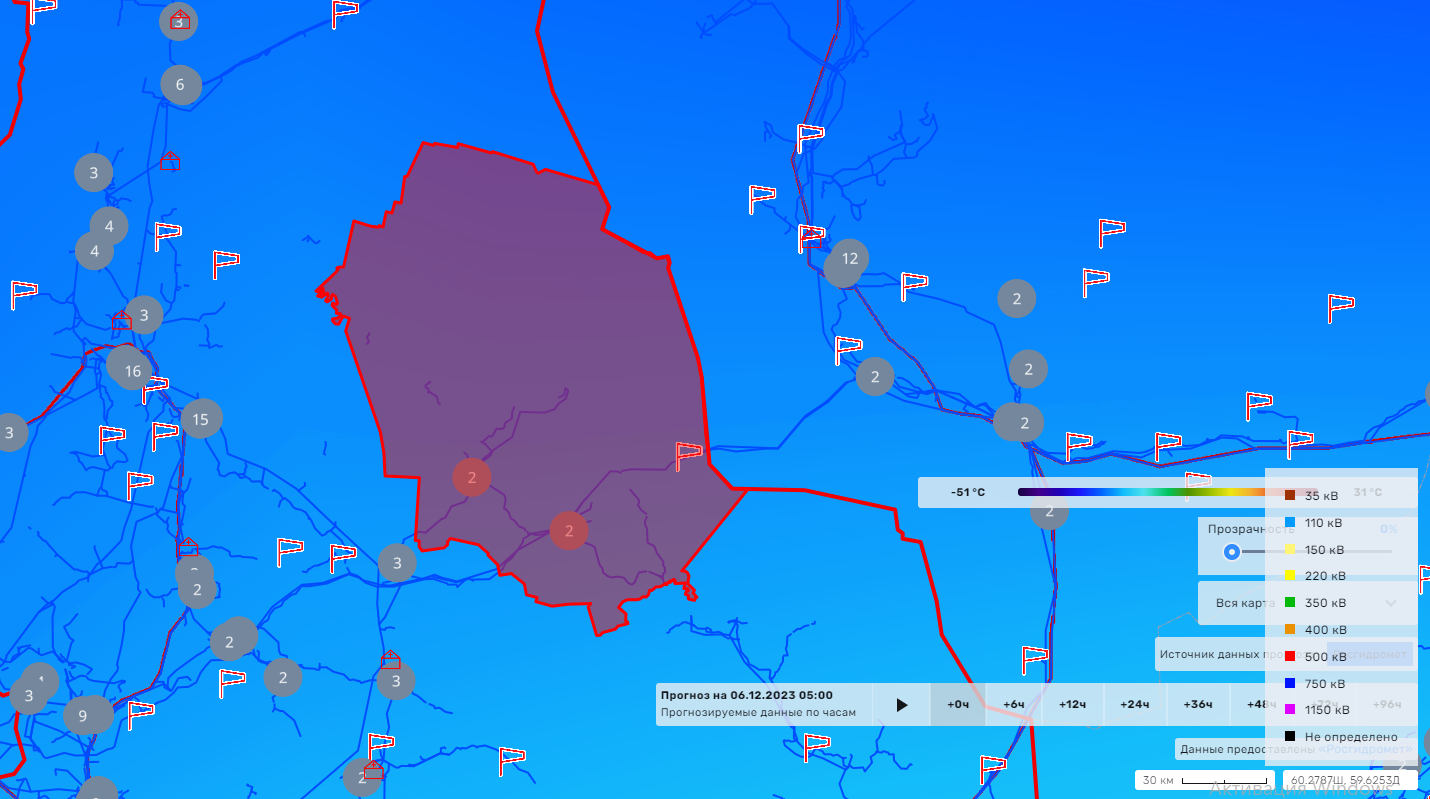 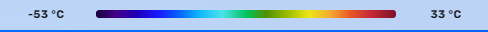 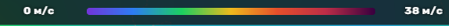 Условные обозначения
- ПСЧ
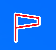 температура воздуха, градусы (С)
- количество подразделений ПСЧ
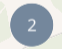 - линии электропередач
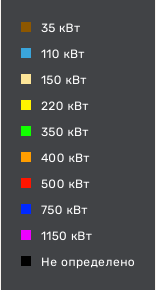 - количество осадков (УГМС), мм
20
15
- порывы ветра (УГМС), м/с
- кол-во домов /населения
19/330
- прогноз нарушения ЛЭП (УГМС)
- износ электроэнергетических систем
- протяженность ЛЭП/ТП (шт.)
321/20
60%
ГУ МЧС России по Свердловской области
АРМ №9 
05.12.2023
Исп. Бахметова Т.В.
Тел. 346-1279
- муниципальное образование
Город
Гаринский ГО
60%
261/55
1971/3716
1
8
ИНФОРМАЦИОННЫЕ МАТЕРИАЛЫ ПО СИЛЬНОМУ МОРОЗУ
НА ТЕРРИТОРИИ  СОСЬВИНСКОГО ГО СВЕРДЛОВСКОЙ ОБЛАСТИ
(РИСК НАРУШЕНИЯ ЭЛЕКТРОСНАБЖЕНИЯ НА 06-10.12.2023)
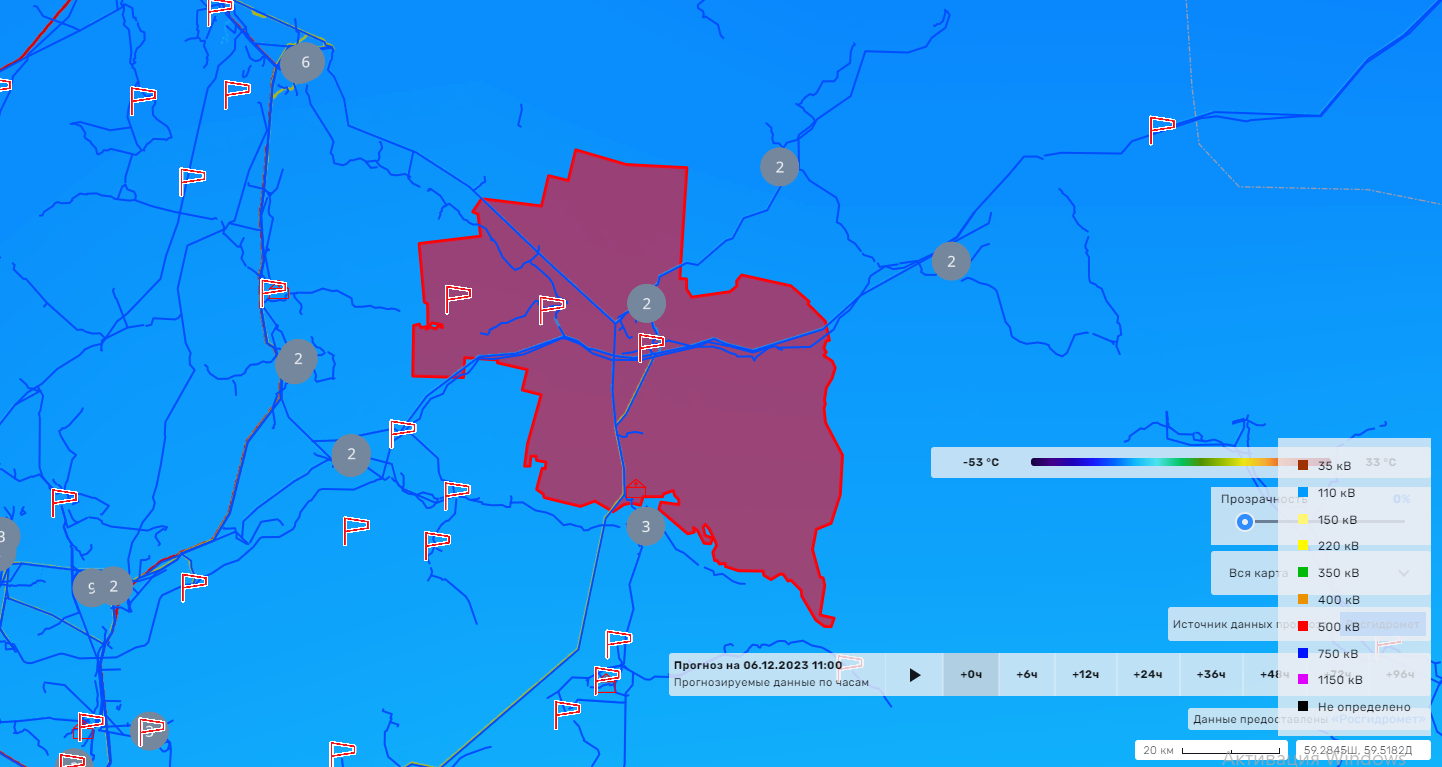 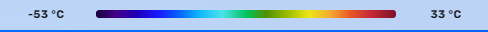 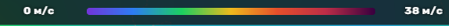 Условные обозначения
- ПСЧ
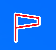 температура воздуха, градусы (С)
- количество подразделений ПСЧ
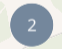 - линии электропередач
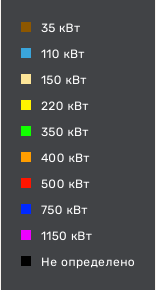 - количество осадков (УГМС), мм
20
15
- порывы ветра (УГМС), м/с
- кол-во домов /населения
19/330
- прогноз нарушения ЛЭП (УГМС)
- износ электроэнергетических систем
- протяженность ЛЭП/ТП (шт.)
321/20
60%
ГУ МЧС России по Свердловской области
АРМ №9 
05.12.2023
Исп. Бахметова Т.В.
Тел. 346-1279
- муниципальное образование
Город
Сосьвинский ГО
60%
329,48/75
4314/13545
1
8
ИНФОРМАЦИОННЫЕ МАТЕРИАЛЫ ПО СИЛЬНОМУ МОРОЗУ
НА ТЕРРИТОРИИ НОВОЛЯЛИНСКОГО ГО СВЕРДЛОВСКОЙ ОБЛАСТИ
(РИСК НАРУШЕНИЯ ЭЛЕКТРОСНАБЖЕНИЯ НА 06-10.12.2023)
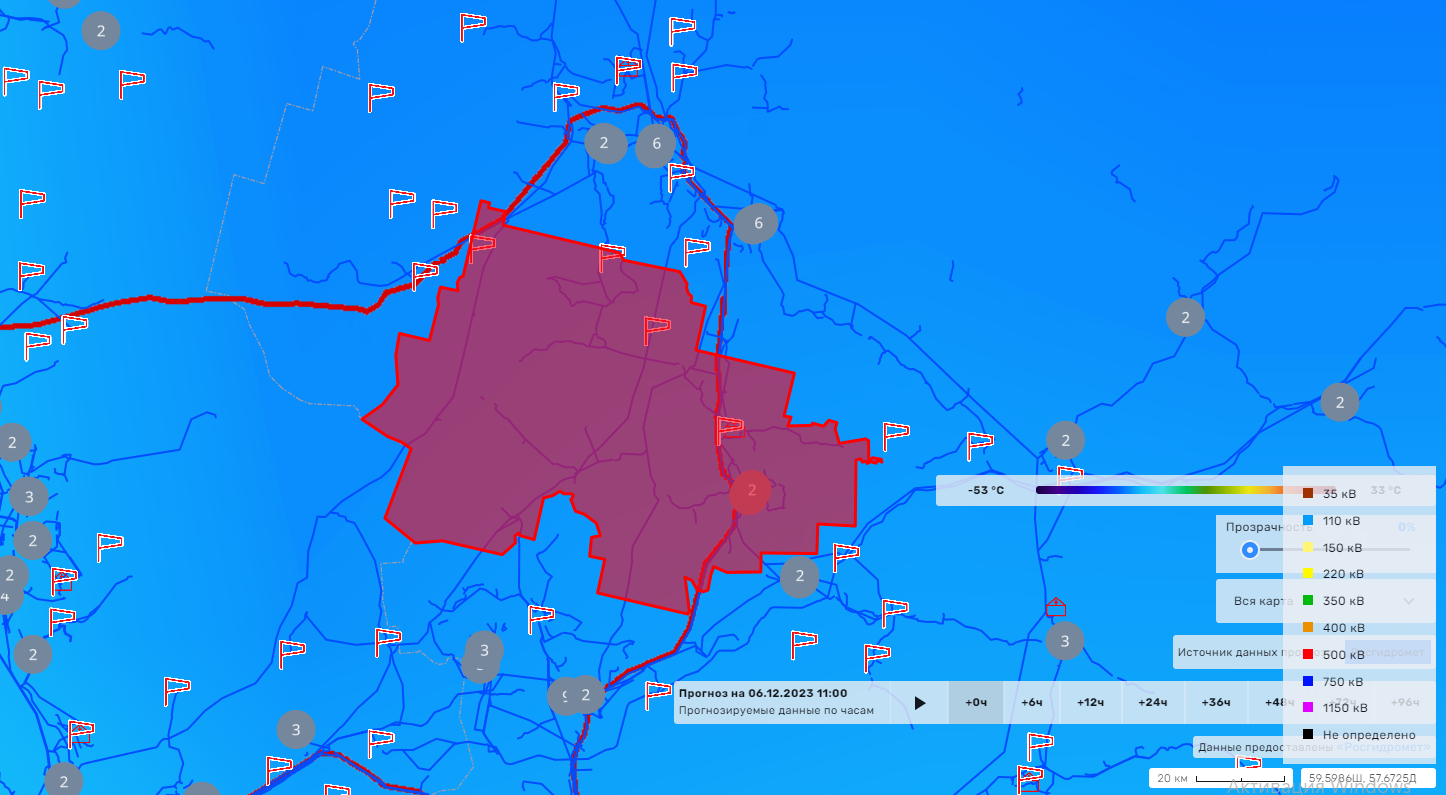 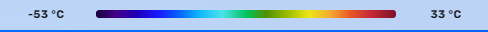 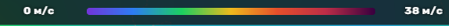 Условные обозначения
- ПСЧ
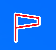 температура воздуха, градусы (С)
- количество подразделений ПСЧ
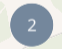 - линии электропередач
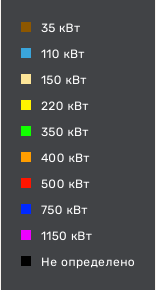 - количество осадков (УГМС), мм
20
15
- порывы ветра (УГМС), м/с
- кол-во домов /населения
19/330
- прогноз нарушения ЛЭП (УГМС)
- износ электроэнергетических систем
- протяженность ЛЭП/ТП (шт.)
321/20
60%
ГУ МЧС России по Свердловской области
АРМ №9 
05.12.2023
Исп. Бахметова Т.В.
Тел. 346-1279
- муниципальное образование
Город
Новолялинский ГО
60%
119/430
5025/20480
1
8
ИНФОРМАЦИОННЫЕ МАТЕРИАЛЫ ПО СИЛЬНОМУ МОРОЗУ
НА ТЕРРИТОРИИ СЕРОВСКОГО ГО СВЕРДЛОВСКОЙ ОБЛАСТИ
(РИСК НАРУШЕНИЯ ЭЛЕКТРОСНАБЖЕНИЯ НА 06-10.12.2023)
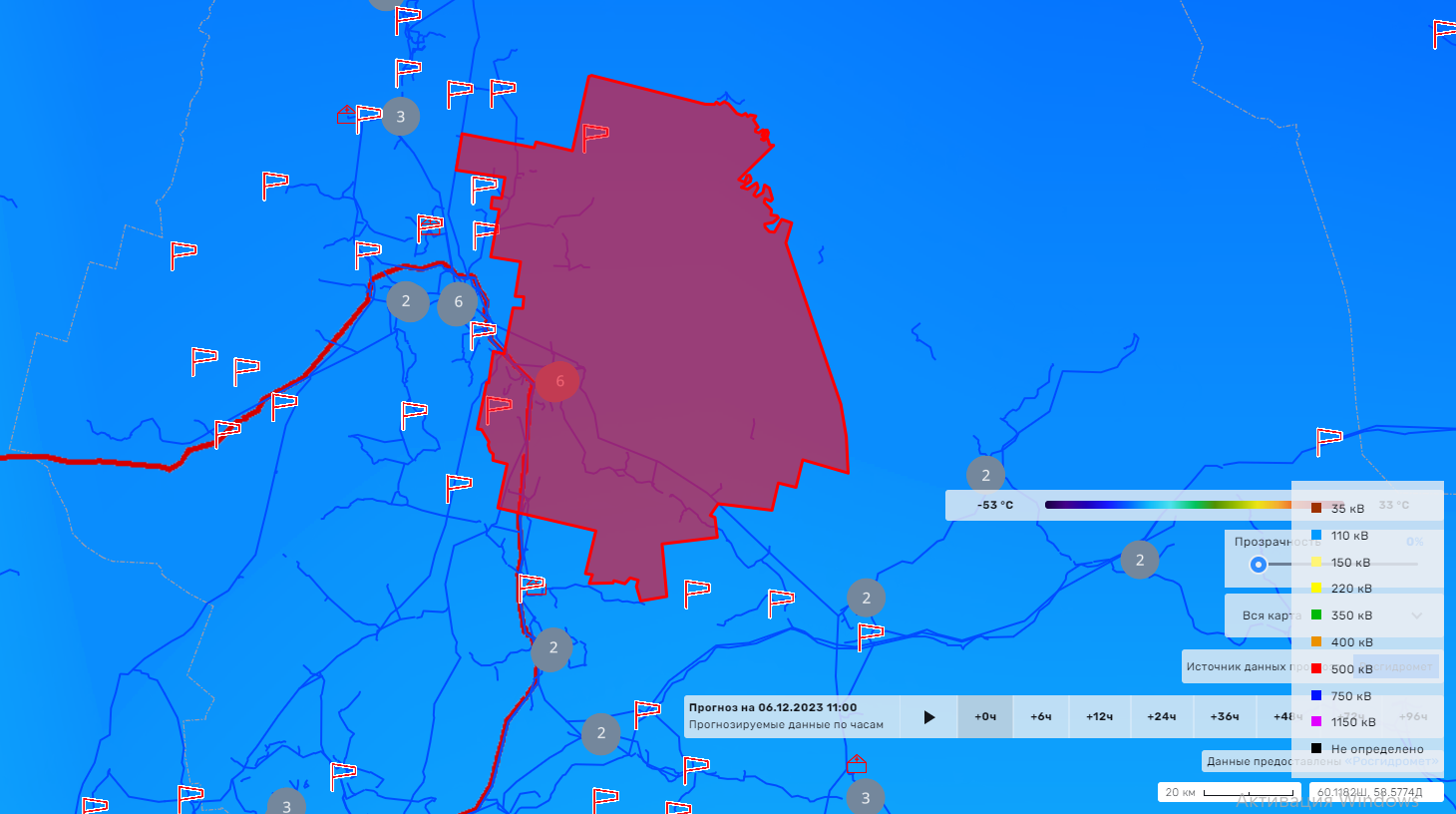 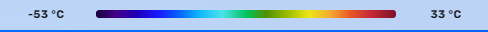 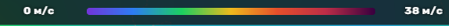 Условные обозначения
- ПСЧ
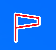 температура воздуха, градусы (С)
- количество подразделений ПСЧ
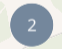 - линии электропередач
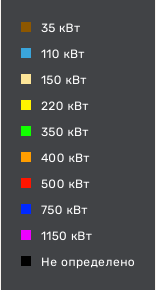 - количество осадков (УГМС), мм
20
15
- порывы ветра (УГМС), м/с
- кол-во домов /населения
19/330
- прогноз нарушения ЛЭП (УГМС)
- износ электроэнергетических систем
- протяженность ЛЭП/ТП (шт.)
321/20
60%
ГУ МЧС России по Свердловской области
АРМ №9 
05.12.2023
Исп. Бахметова Т.В.
Тел. 346-1279
- муниципальное образование
Город
Серовский ГО
60%
3959/260
1231/101589
0,6
8
ИНФОРМАЦИОННЫЕ МАТЕРИАЛЫ ПО СИЛЬНОМУ МОРОЗУ
НА ТЕРРИТОРИИ ВОЛЧАНСКОГО ГО СВЕРДЛОВСКОЙ ОБЛАСТИ
(РИСК НАРУШЕНИЯ ЭЛЕКТРОСНАБЖЕНИЯ НА 06-10.12.2023)
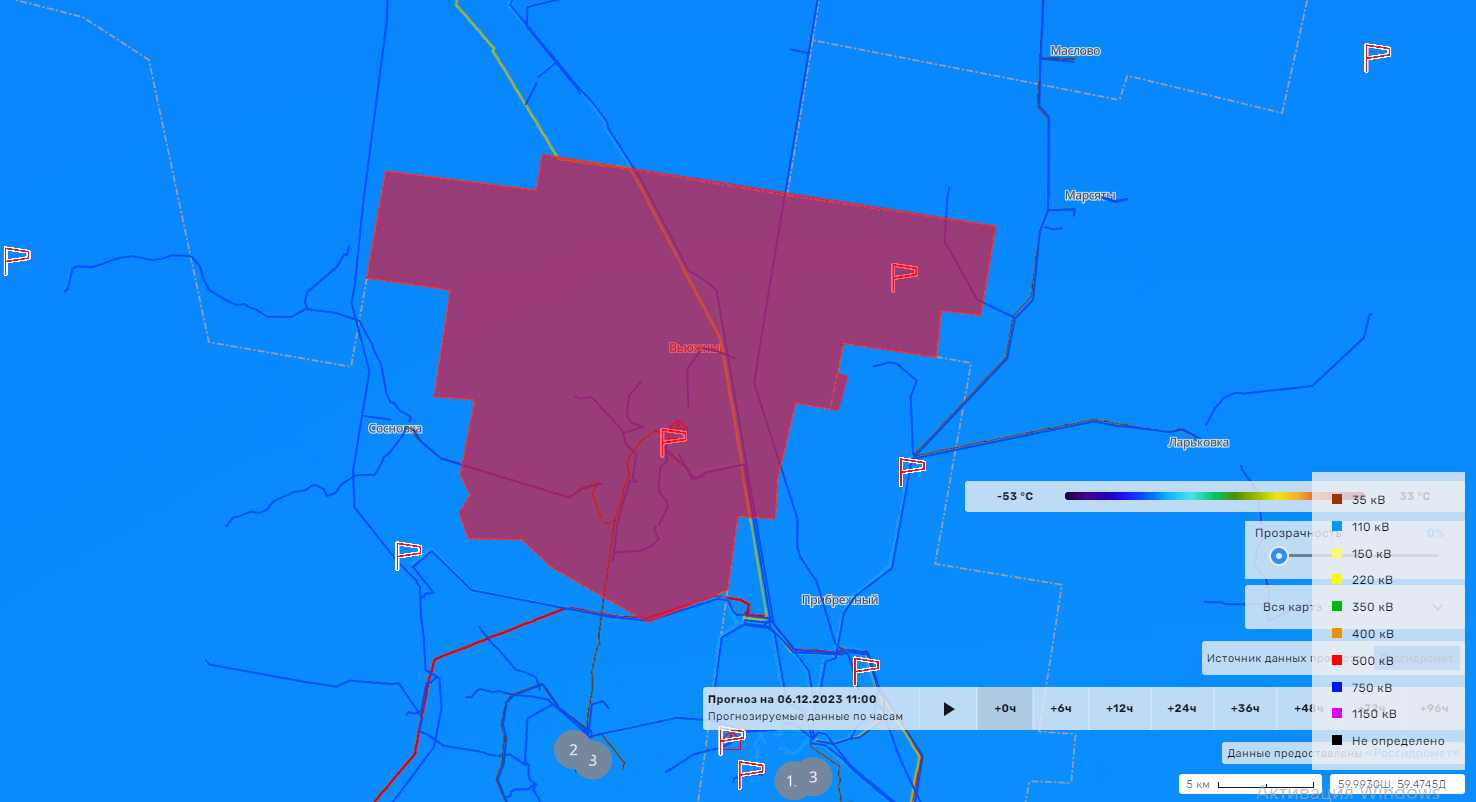 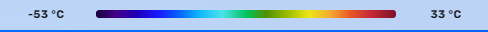 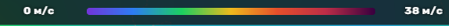 Условные обозначения
- ПСЧ
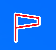 температура воздуха, градусы (С)
- количество подразделений ПСЧ
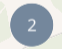 - линии электропередач
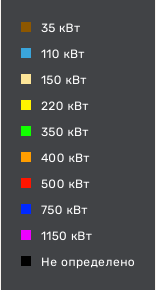 - количество осадков (УГМС), мм
20
15
- порывы ветра (УГМС), м/с
- кол-во домов /населения
19/330
- прогноз нарушения ЛЭП (УГМС)
- износ электроэнергетических систем
- протяженность ЛЭП/ТП (шт.)
321/20
60%
ГУ МЧС России по Свердловской области
АРМ №9 
05.12.2023
Исп. Бахметова Т.В.
Тел. 346-1279
- муниципальное образование
Город
Волчанский ГО
60%
137/41
1286/8696
0,7
8
ИНФОРМАЦИОННЫЕ МАТЕРИАЛЫ ПО СИЛЬНОМУ МОРОЗУ
НА ТЕРРИТОРИИ СЕВЕРОУРАЛЬСКОГО ГО СВЕРДЛОВСКОЙ ОБЛАСТИ
(РИСК НАРУШЕНИЯ ЭЛЕКТРОСНАБЖЕНИЯ НА 06-10.12.2023)
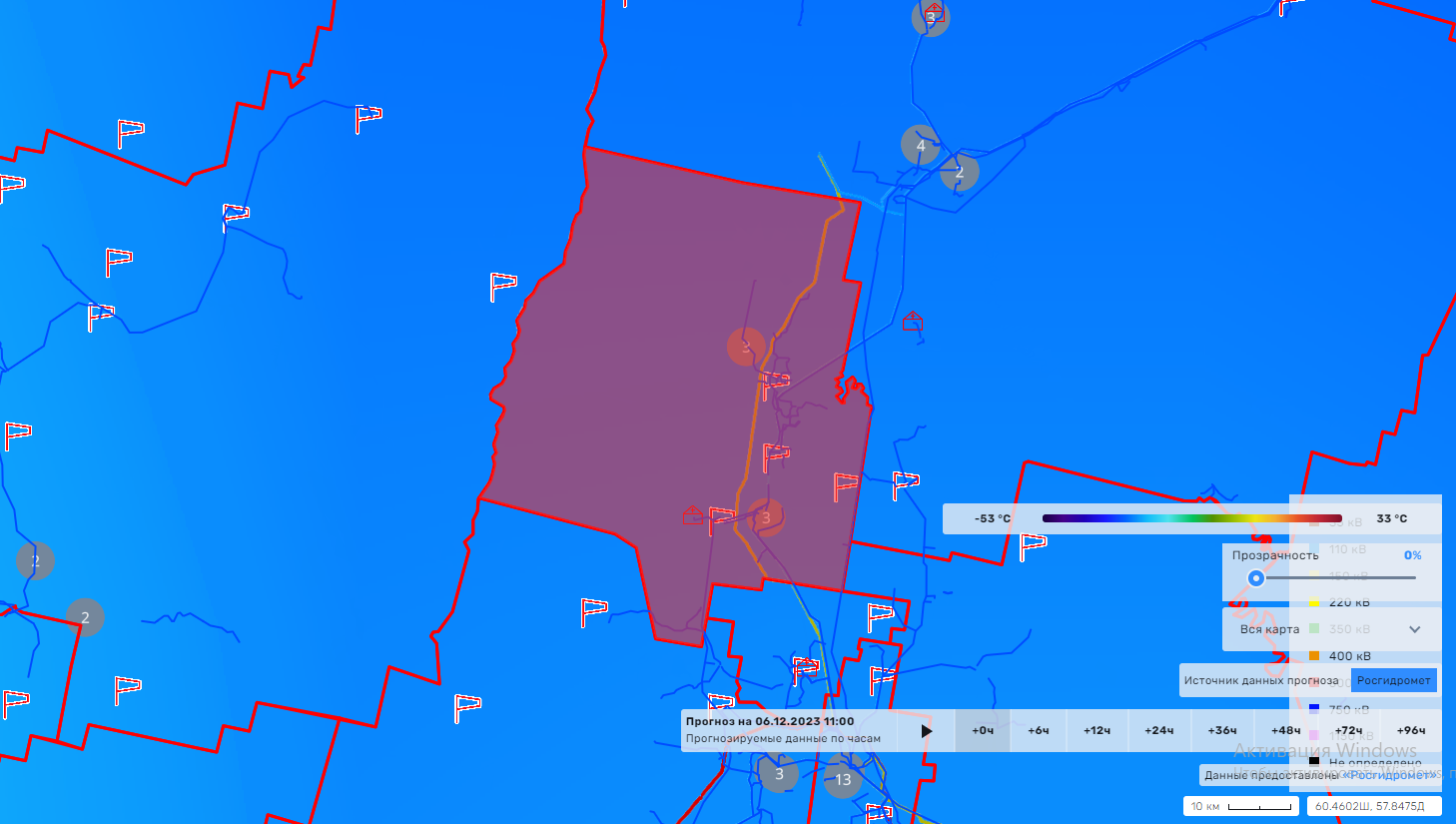 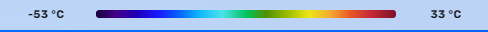 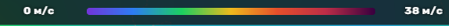 Условные обозначения
- ПСЧ
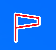 температура воздуха, градусы (С)
- количество подразделений ПСЧ
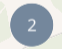 - линии электропередач
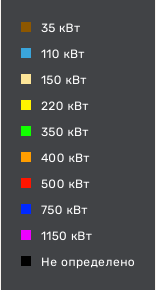 - количество осадков (УГМС), мм
20
15
- порывы ветра (УГМС), м/с
- кол-во домов /населения
19/330
- прогноз нарушения ЛЭП (УГМС)
- износ электроэнергетических систем
- протяженность ЛЭП/ТП (шт.)
321/20
60%
ГУ МЧС России по Свердловской области
АРМ №9 
05.12.2023
Исп. Бахметова Т.В.
Тел. 346-1279
- муниципальное образование
Город
Североуральский ГО
60%
626/117
3970/38499
0,7
8
ИНФОРМАЦИОННЫЕ МАТЕРИАЛЫ ПО СИЛЬНОМУ МОРОЗУ
НА ТЕРРИТОРИИ ИВДЕЛЬСКОГО ГО СВЕРДЛОВСКОЙ ОБЛАСТИ
(РИСК НАРУШЕНИЯ ЭЛЕКТРОСНАБЖЕНИЯ НА 06-10.12.2023)
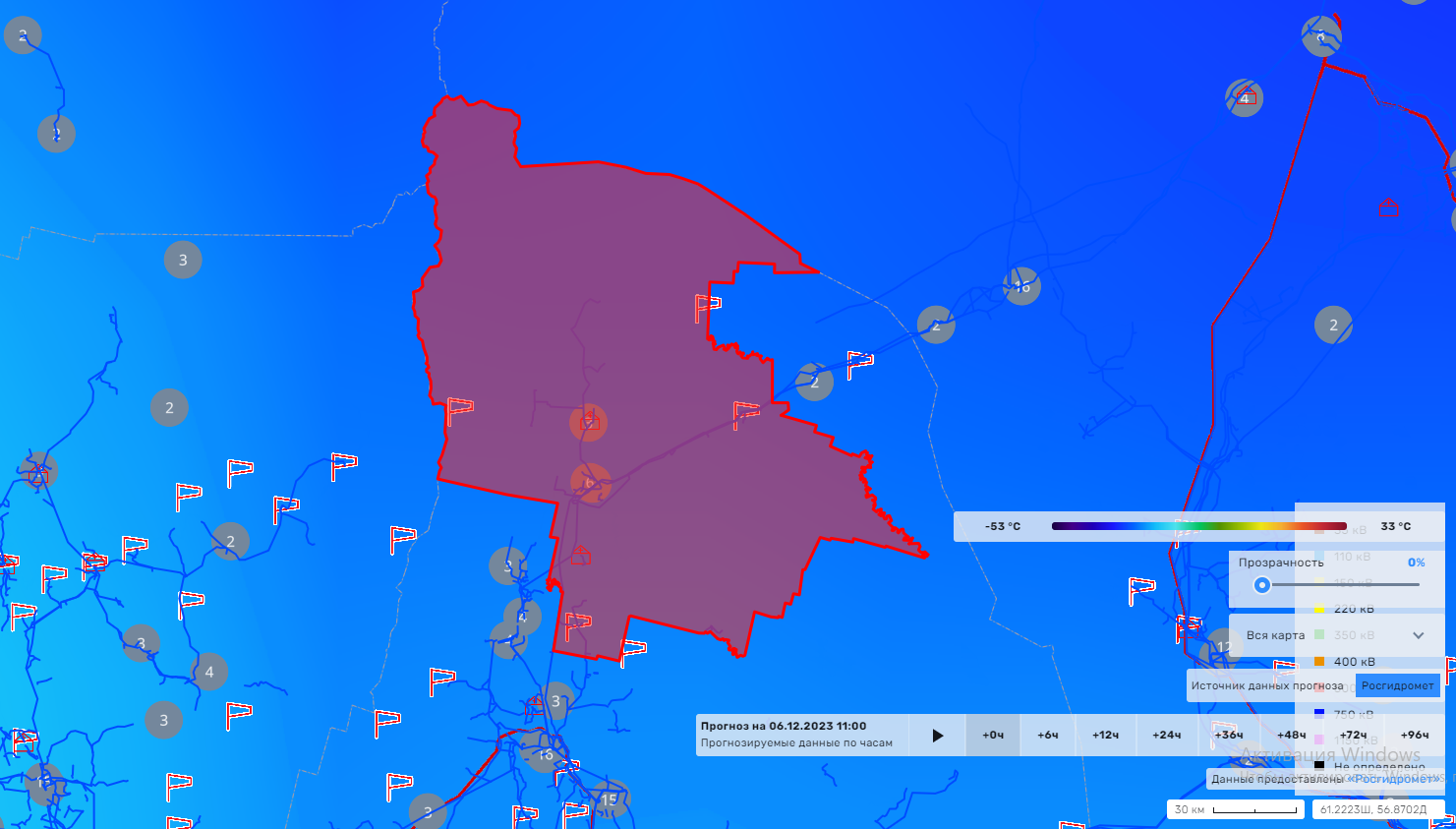 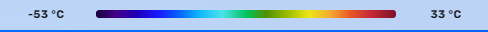 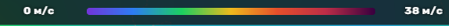 Условные обозначения
- ПСЧ
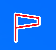 температура воздуха, градусы (С)
- количество подразделений ПСЧ
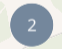 - линии электропередач
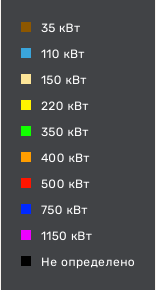 - количество осадков (УГМС), мм
20
15
- порывы ветра (УГМС), м/с
- кол-во домов /населения
19/330
- прогноз нарушения ЛЭП (УГМС)
- износ электроэнергетических систем
- протяженность ЛЭП/ТП (шт.)
321/20
60%
ГУ МЧС России по Свердловской области
АРМ №9 
05.12.2023
Исп. Бахметова Т.В.
Тел. 346-1279
- муниципальное образование
Город
Ивдельский ГО
60%
158,358/59
4339/20365
0,3
8
ИНФОРМАЦИОННЫЕ МАТЕРИАЛЫ ПО СИЛЬНОМУ МОРОЗУ
НА ТЕРРИТОРИИ  ГО  ПЕЛЫМ СВЕРДЛОВСКОЙ ОБЛАСТИ
(РИСК НАРУШЕНИЯ ЭЛЕКТРОСНАБЖЕНИЯ НА 06-10.12.2023)
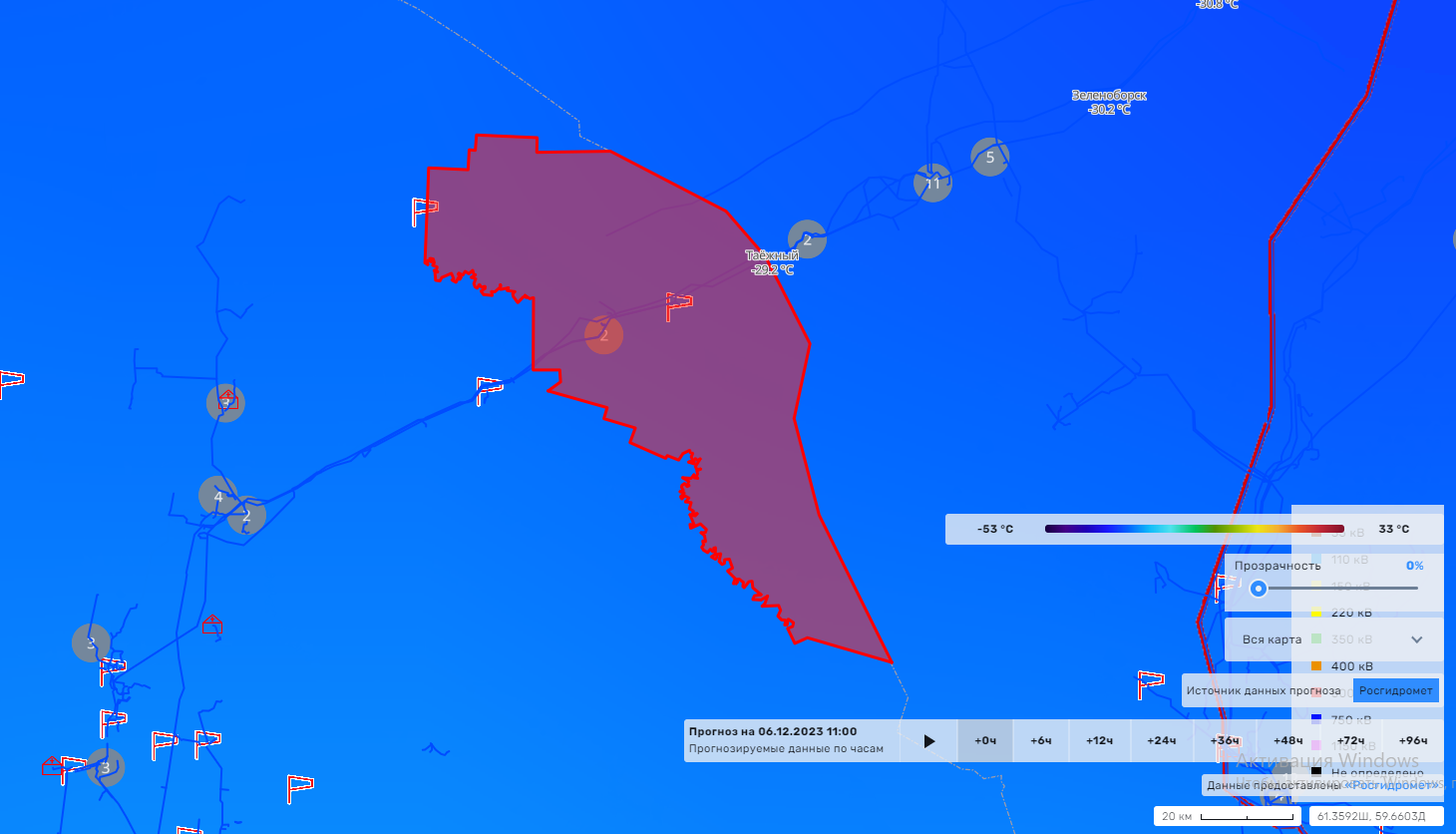 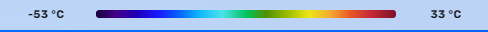 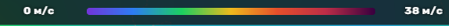 Условные обозначения
- ПСЧ
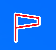 температура воздуха, градусы (С)
- количество подразделений ПСЧ
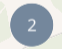 - линии электропередач
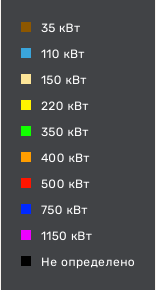 - количество осадков (УГМС), мм
20
15
- порывы ветра (УГМС), м/с
- кол-во домов /населения
19/330
- прогноз нарушения ЛЭП (УГМС)
- износ электроэнергетических систем
- протяженность ЛЭП/ТП (шт.)
321/20
60%
ГУ МЧС России по Свердловской области
АРМ №9 
05.12.2023
Исп. Бахметова Т.В.
Тел. 346-1279
- муниципальное образование
Город
ГО Пелым
60%
66,3/10
495/3706
0,1
8